Государственное бюджетное образовательное учреждение высшего профессионального образования "Красноярский государственный медицинский университет имени профессора В.Ф.Войно-Ясенецкого" 
Министерства здравоохранения Российской Федерации
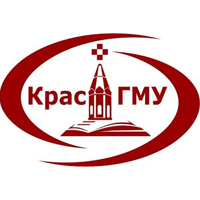 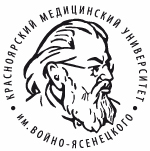 Социально-психологическое исследование «Проблема использования соцсетей как инструмента формирования суицидального поведения молодёжи»
Выполнили студенты 101 группы ФКП
Айвазова Гюнай Аллаз кызы
Лазарян Варсена Вановна 
Мишин Валерий Игоревич
Красноярск, 2016
АКТУАЛЬНОСТЬ ПРОЕКТА
На основе результатов социально-психологического опроса «Использование соцсетей как инструмента формирования суицидального поведения» были сделаны выводы : 
1)в группе риска находятся молодые люди возраста от 18 до 25 лет;
2)считают суицид решением проблем молодые люди, преимущественно являющиеся студентами ВУЗа. 
В связи с этим, группа специалистов клинических психологов предлагает свой проект «Кафе занятости», которое представляет собой уютное заведение, созданное для интересного и полезного времяпрепровождения студентов университета.
Результаты опроса
1.Пол
2.Возраст
3.Семейное положение
4.Состав семьи
5.Социальный статус
6.Вы задумывались когда-нибудь о том, что соцсеть может являются инструментом формирования суицидальных мыслей/поведения у молодежи?
7.На сколько  часто Вы пользуетесь соцсетью?
8.Подписаны ли Вы на группы о суициде?
9.Подвергались ли Вы влиянию информации, содержащейся в группах о суициде?
10.Вызывало ли у Вас когда-нибудь интерес содержимое  сайтов о самоубийстве ?
11.Когда-нибудь у Вас возникали ли мысли о суициде ?
12.Знакомы ли Вам случаи о влиянии соцсети на формирование суицидальных мыслей у людей молодого возраста?
13.Возникало ли у Вас когда-нибудь желание зайти на сайты с информацией суицидального характера?
14.Считаете ли Вы самоубийство решением проблемы?
Из опрошенных с темпераментом Меланхолик 69% считают, что суицид является решением проблем!
У опрошенных в возрасте от 18 до 25 чаще появляется желание зайти в группы о суициде, так же часто  возникает желание и у тех, кто младше 18
Среди тех, кто проводит в соцсетях 6-12 часов в день, больше подписчиков в группах о суициде
У студентов  чаще возникает желание  зайти в группы о суициде
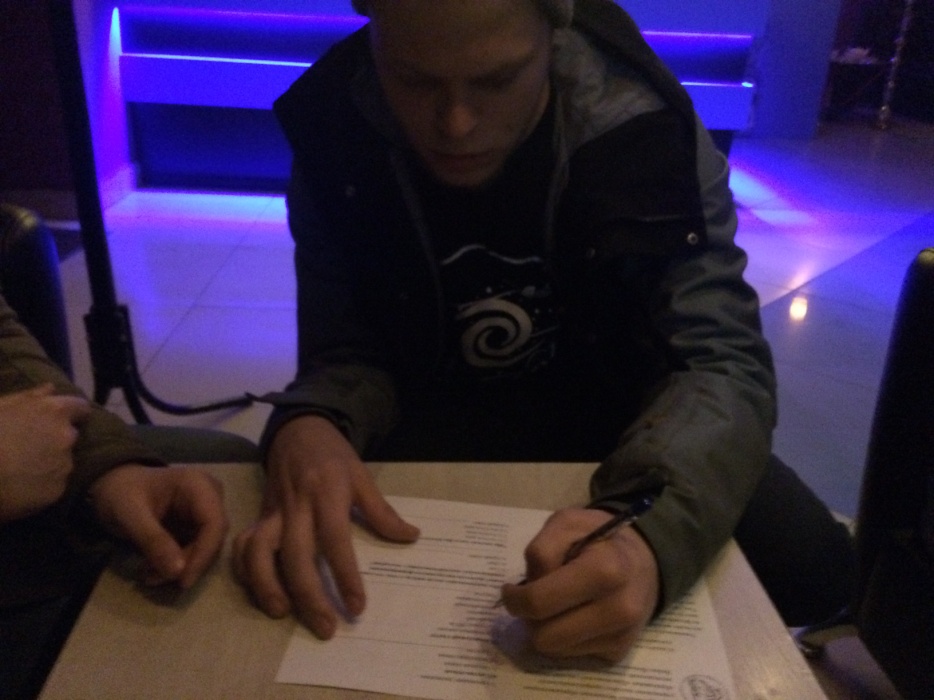 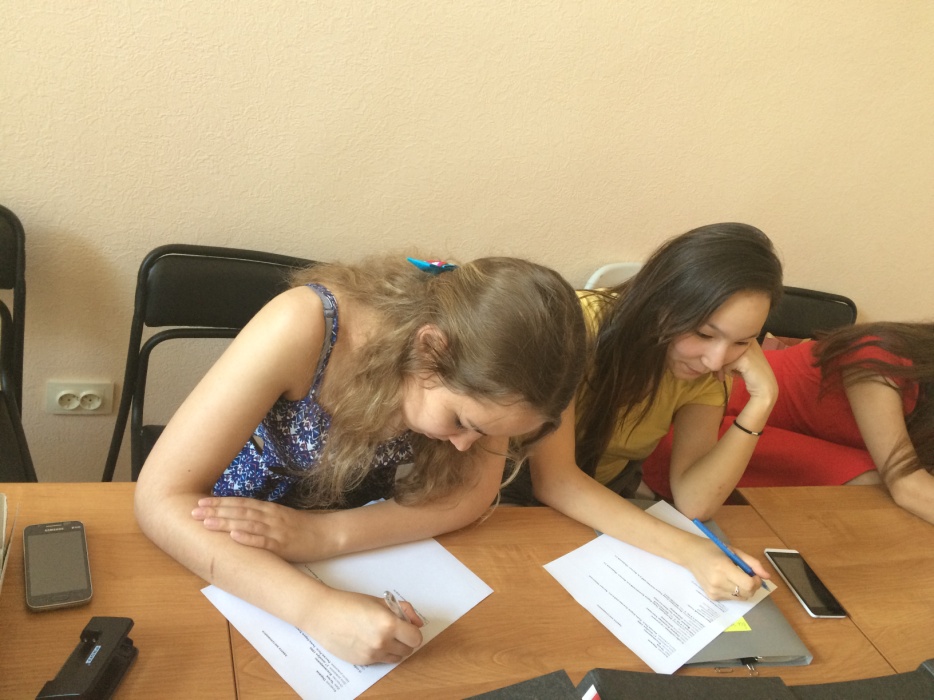 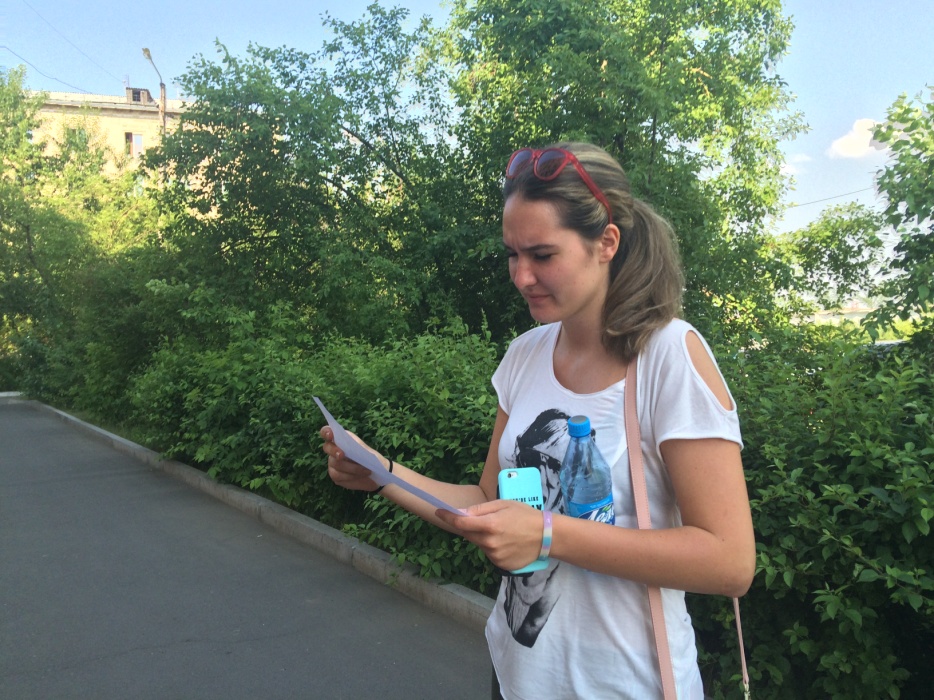 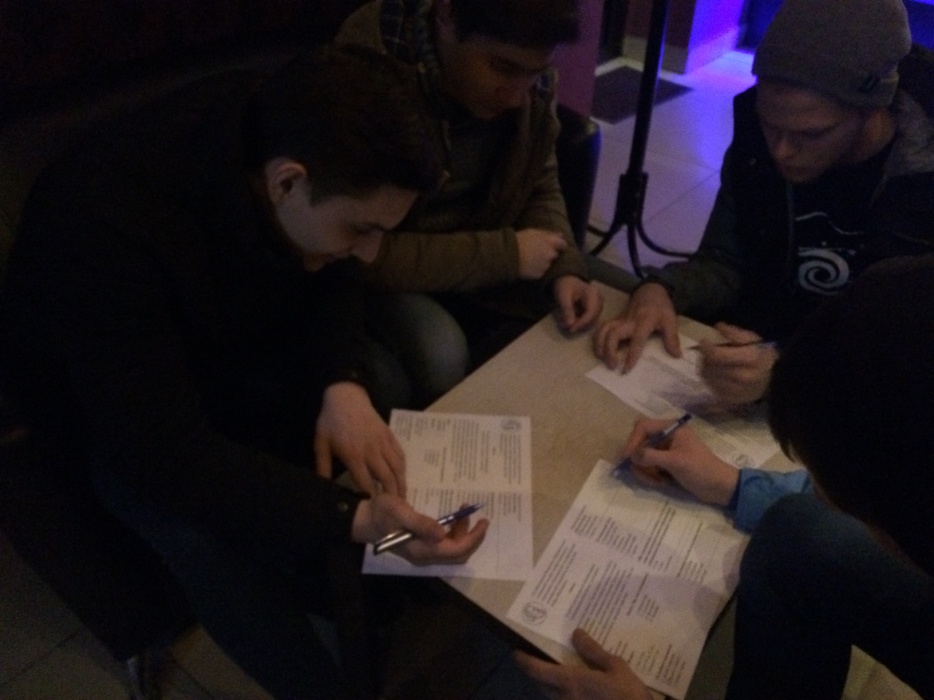 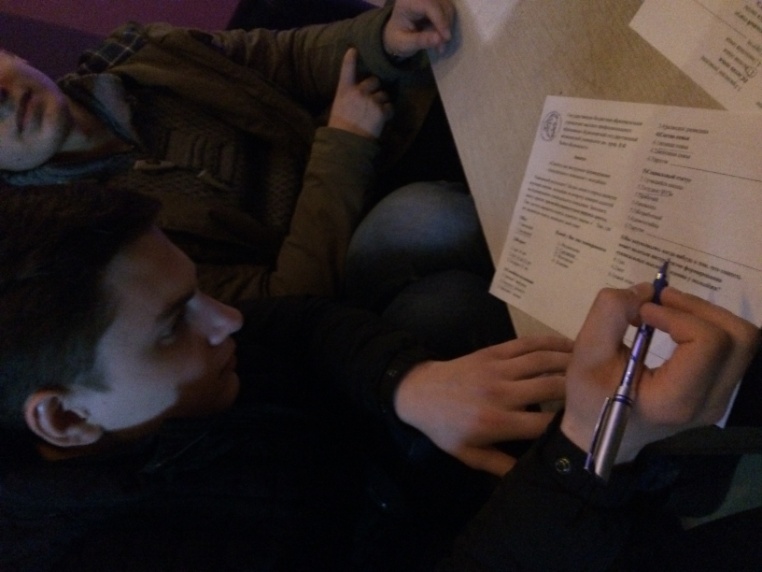 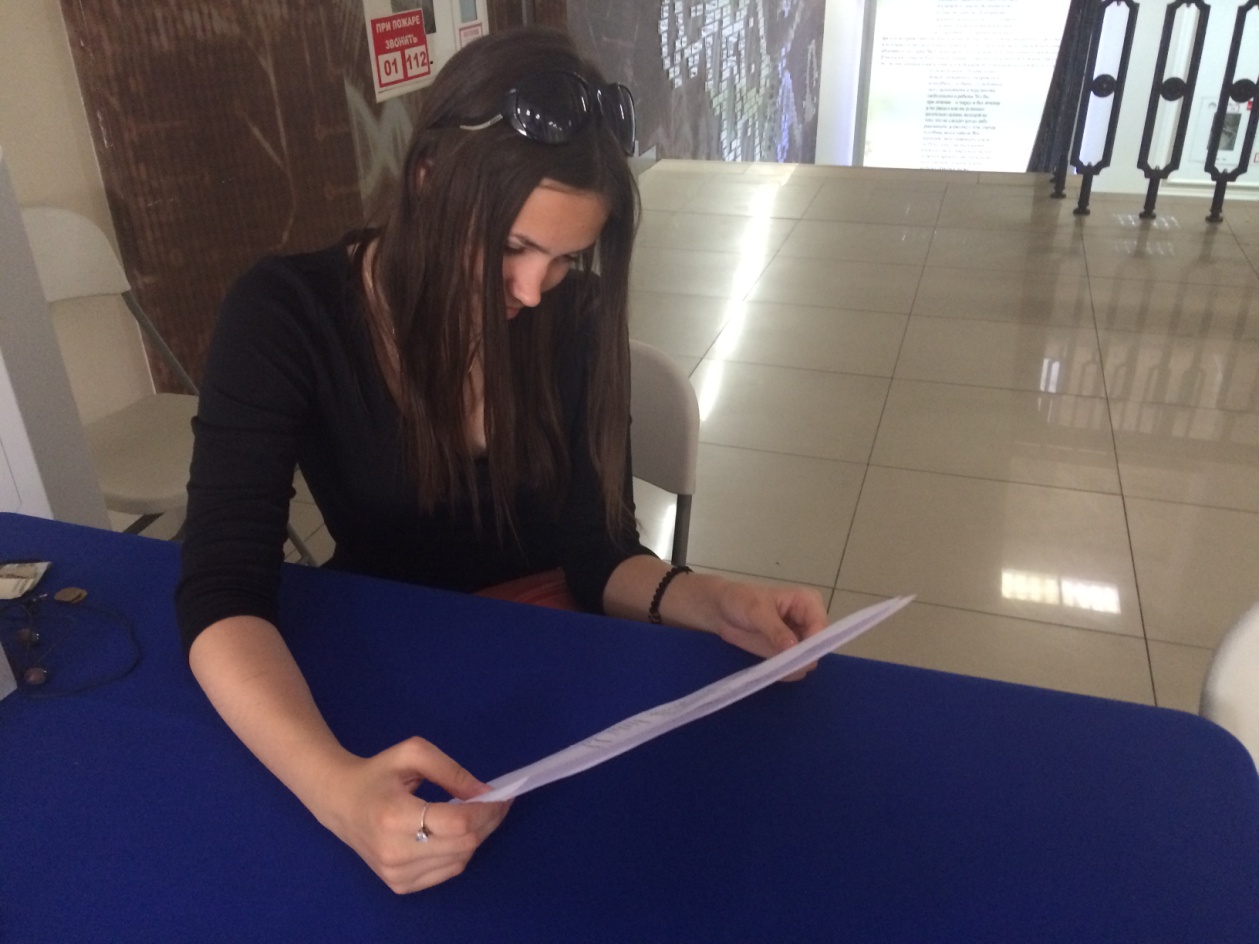 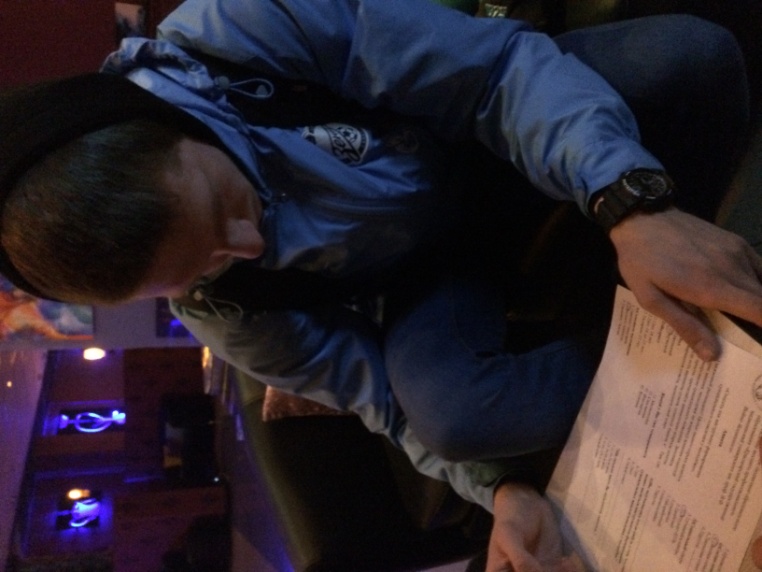 Проект:«Кафе занятости»
КАФЕ ДЛЯ ПРИЯТНОГО И ИНТЕРЕСНОГО ВРЕМЯПРЕПРОВОЖДЕНИЯ!
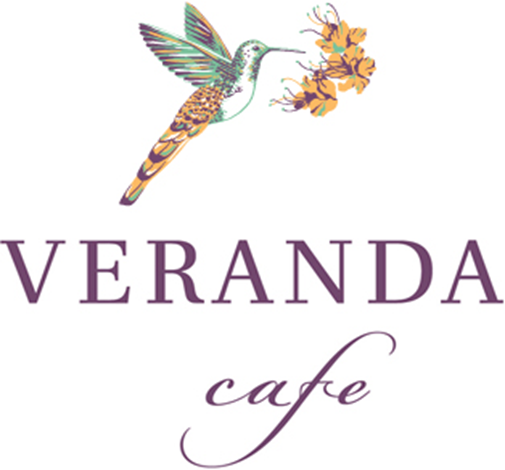 Новые знакомства,
интересное общение,
полезное проведение досуга!
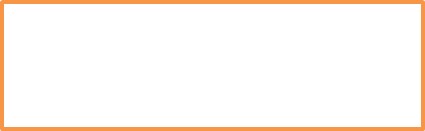 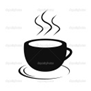 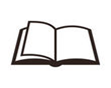 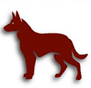 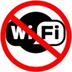 Кафе занятости представляет собой уютное помещение, оборудованное для максимального комфорта студентов, с благоприятными условиями для активного и яркого времяпрепровождения. Кафе предусмотрено для искреннего, душевного или весёлого общения, проведения конкурсов и т.д.
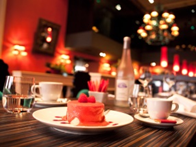 В нашем кафе занятости имеются три зоны
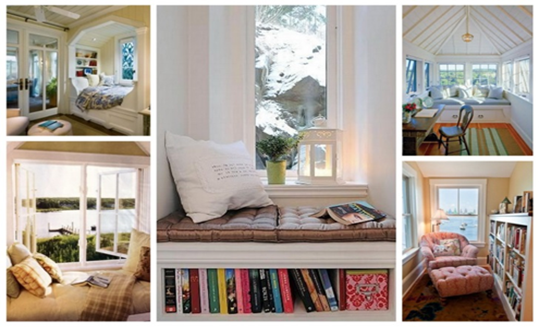 Первая зона
предусмотрена для общения студентов за чашечкой чая или кофе
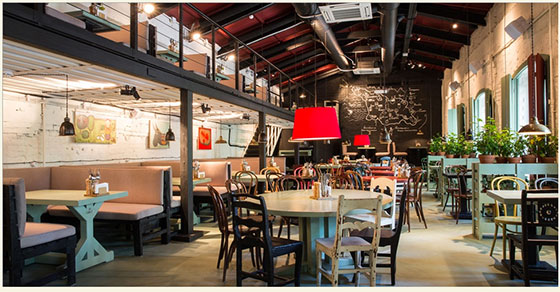 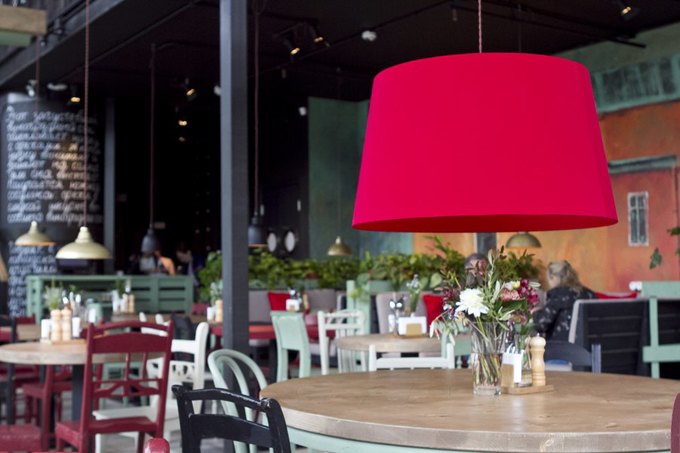 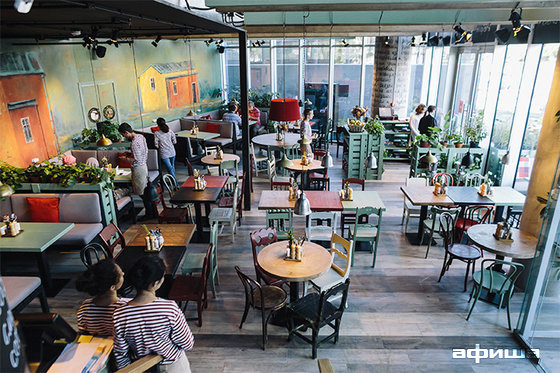 Вторая зона
зона с милыми и дружелюбными животными, с которыми студенческая молодёжь может ,весело играя, проводить досуг
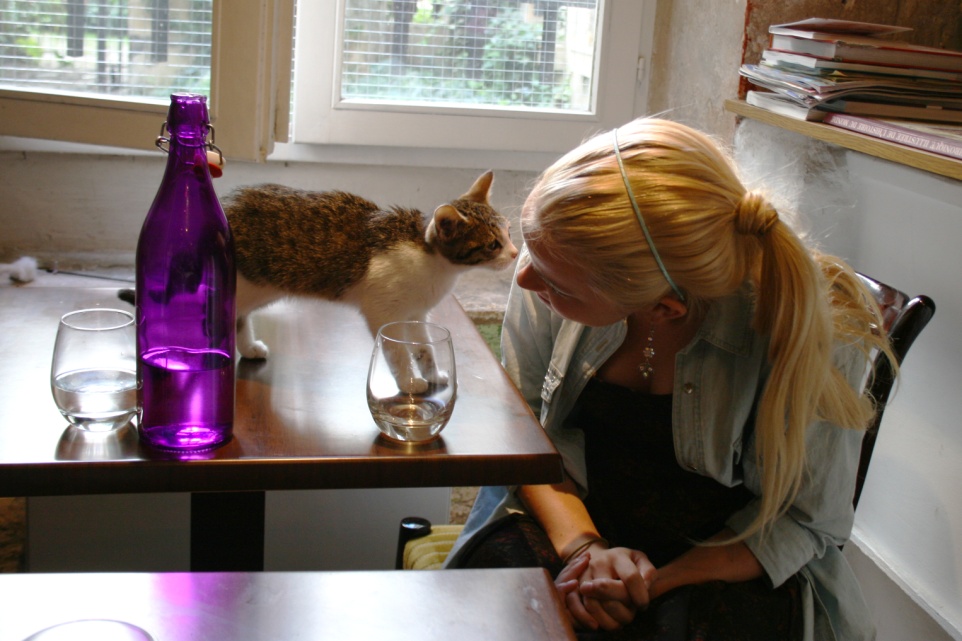 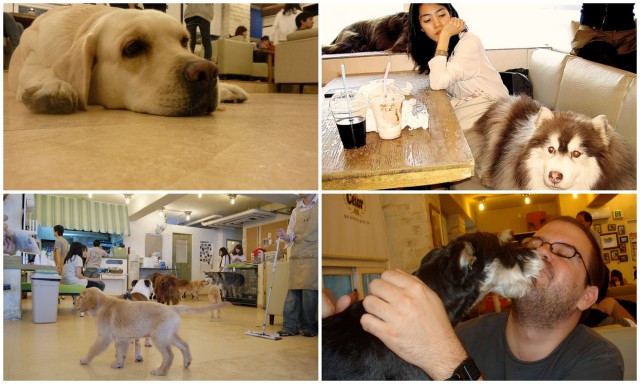 Третья зона
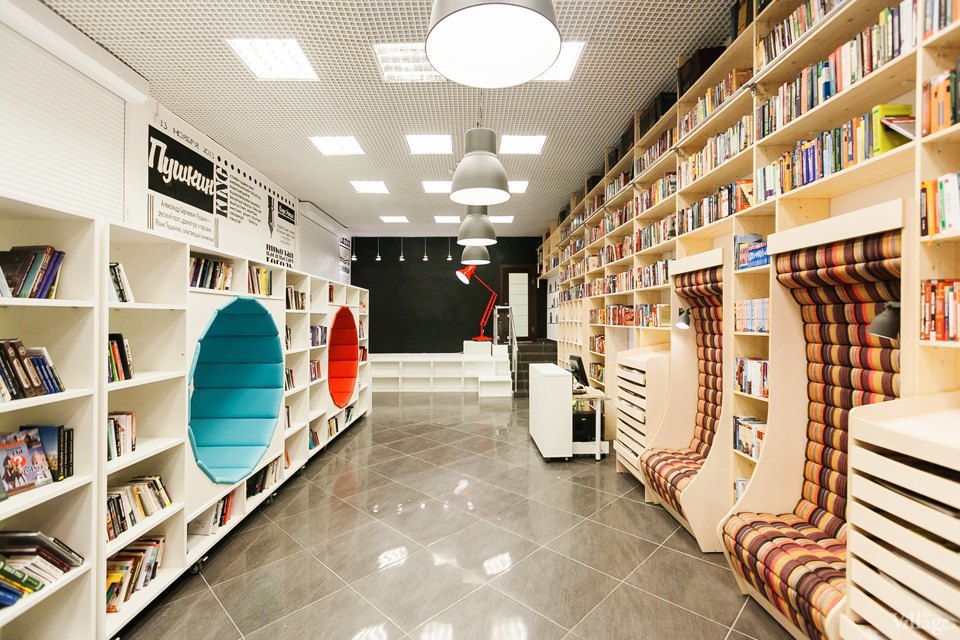 оборудована для чтения.
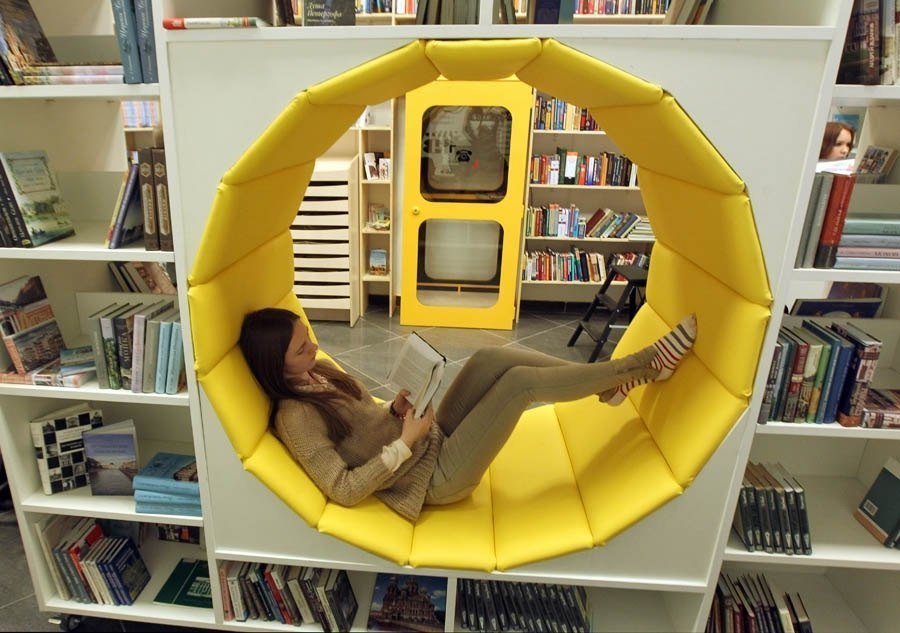 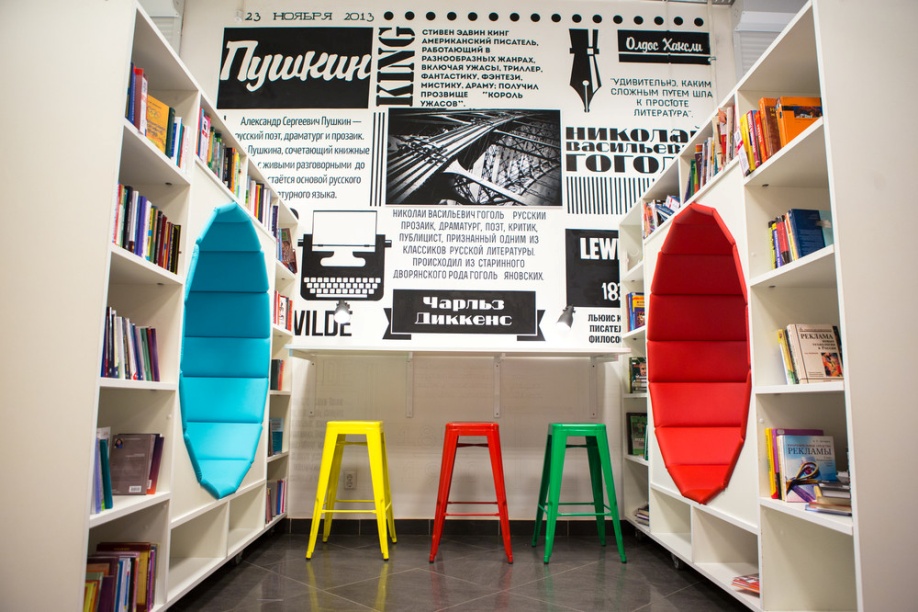 Четвертая зона
Специально оборудованный кабинет психологической помощи
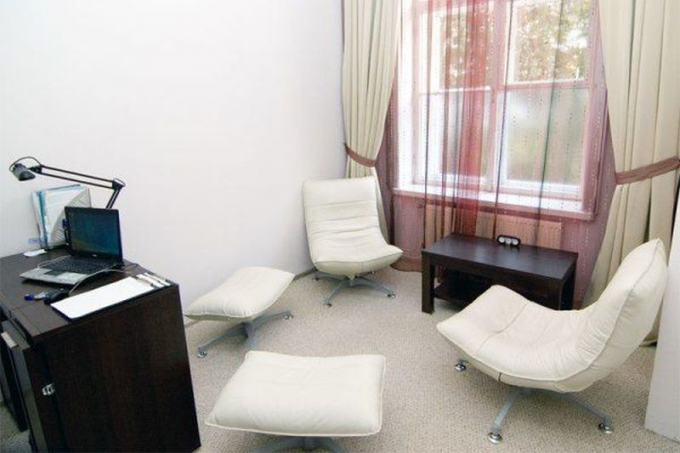 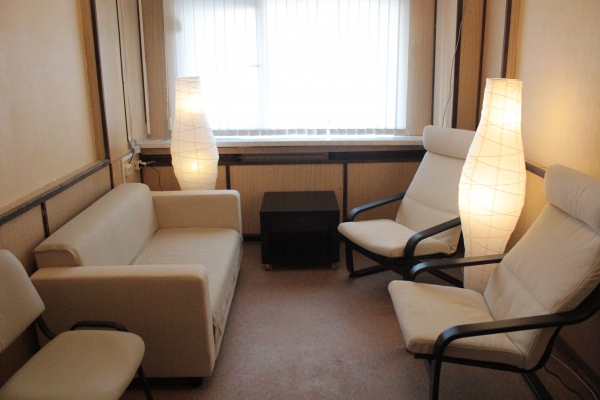 В кафе действует браслетная система пребывания в различных зонах заведения, браслеты трёх цветов: 
-браслет синего цвета означает, что сейчас молодой человек не готов общаться или хочет провести время один; 
-зелёный браслет на руке свидетельствует о том, что студент пришёл в кафе за веселым общением и не прочь завести новых друзей; 
-и, наконец, красный браслет свидетельствует о том, что хочется поговорить с кем-то по душам, поделиться проблемами или же самому выслушать кого-то, оказать ему  моральную поддержку.
С помощью этих браслетов гости  с лёгкостью смогут ориентироваться в нашем кафе.
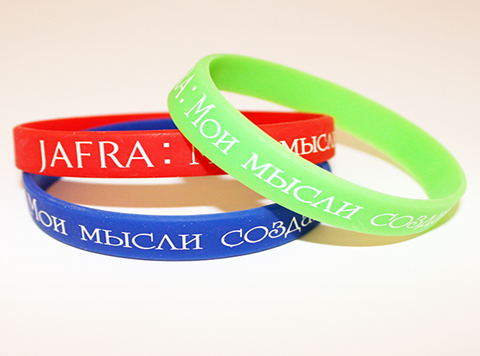 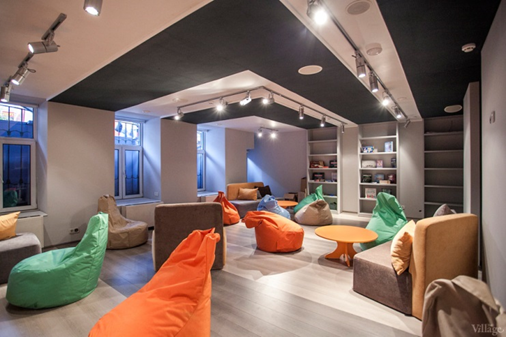 Адрес: г. Красноярск, 
ул. П. Железняка, купол главного корпуса КрасГМУ
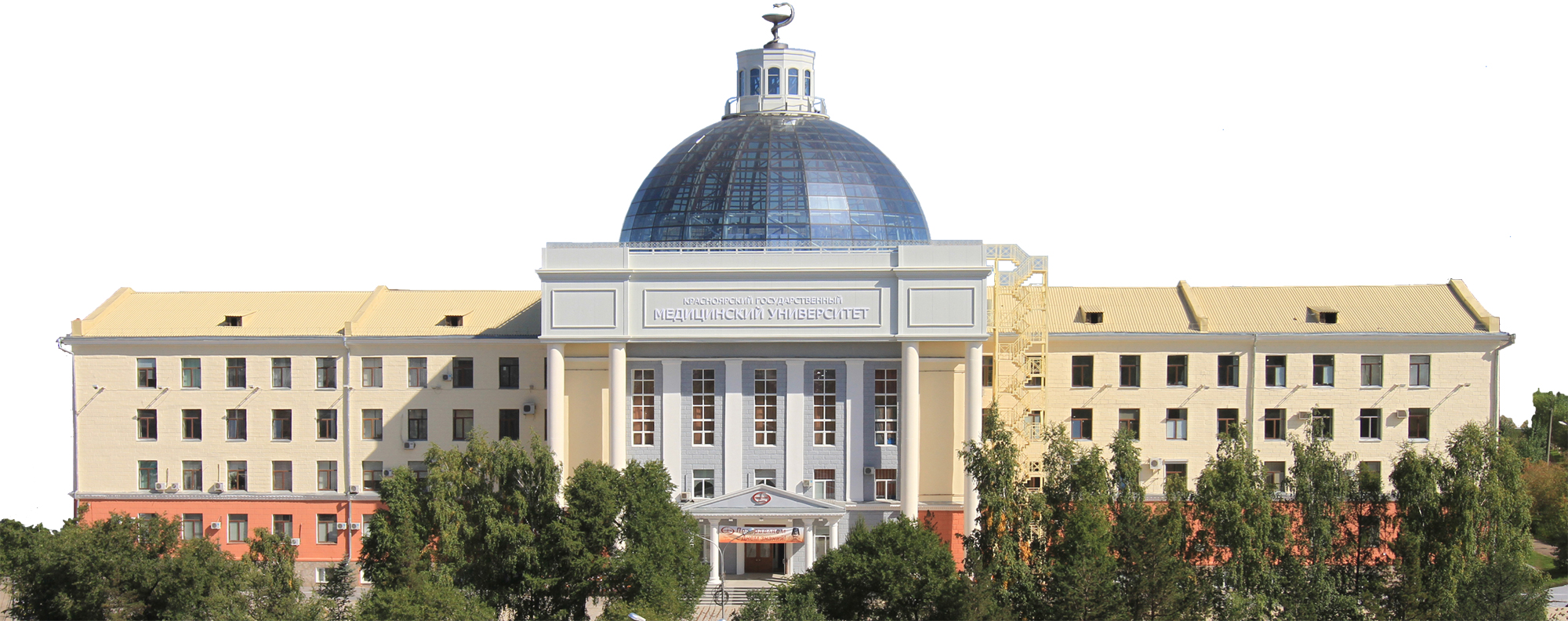 Время работы:
14:00 - 20:00.
Без выходных
Спасибо за внимание!